April 2021
Test results of Relayed CCA mechanism for UL random access in TGbb
Date: 2021-04-14
Authors:
Slide 1
Chong Han, pureLiFi
April 2021
Abstract
This contribution contains test results of the Relayed CCA mechanism proposed in doc. 11-21/0280r2.
Slide 2
Chong Han, pureLiFi
April 2021
Overview
Test setup
Test results - Throughput 
Test results - PER
Slide 3
Chong Han, pureLiFi
April 2021
Test setup (1)
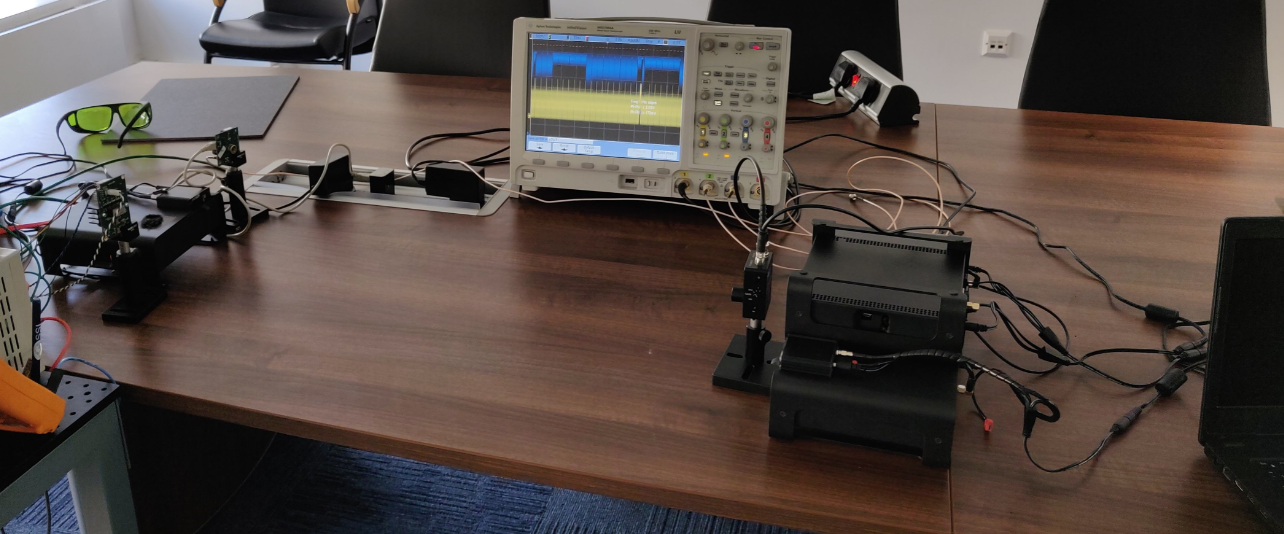 Distance between LC AP and 
     non-AP LC STAs: 0.8m
Chipset: IEEE 802.11ac Wave 2
Channel bandwidth: 80MHz
Traffic model: 
     satuarated UDP on non-AP LC STA side
RTS/CTS is on all the time
Relayed CCA is switched on/off alternating
LC AP
STAs
(STA1, STA2, STA3)
UL repeater
Slide 4
Chong Han, pureLiFi
April 2021
Test setup (2)
LC AP
UL Repeater
UL traffic only
non-AP LC STA2
non-AP LC STA1
non-AP LC STA3
Slide 5
Chong Han, pureLiFi
April 2021
Test results – Throughput (1)
Total UL throughput measured at AP (3 STAs)
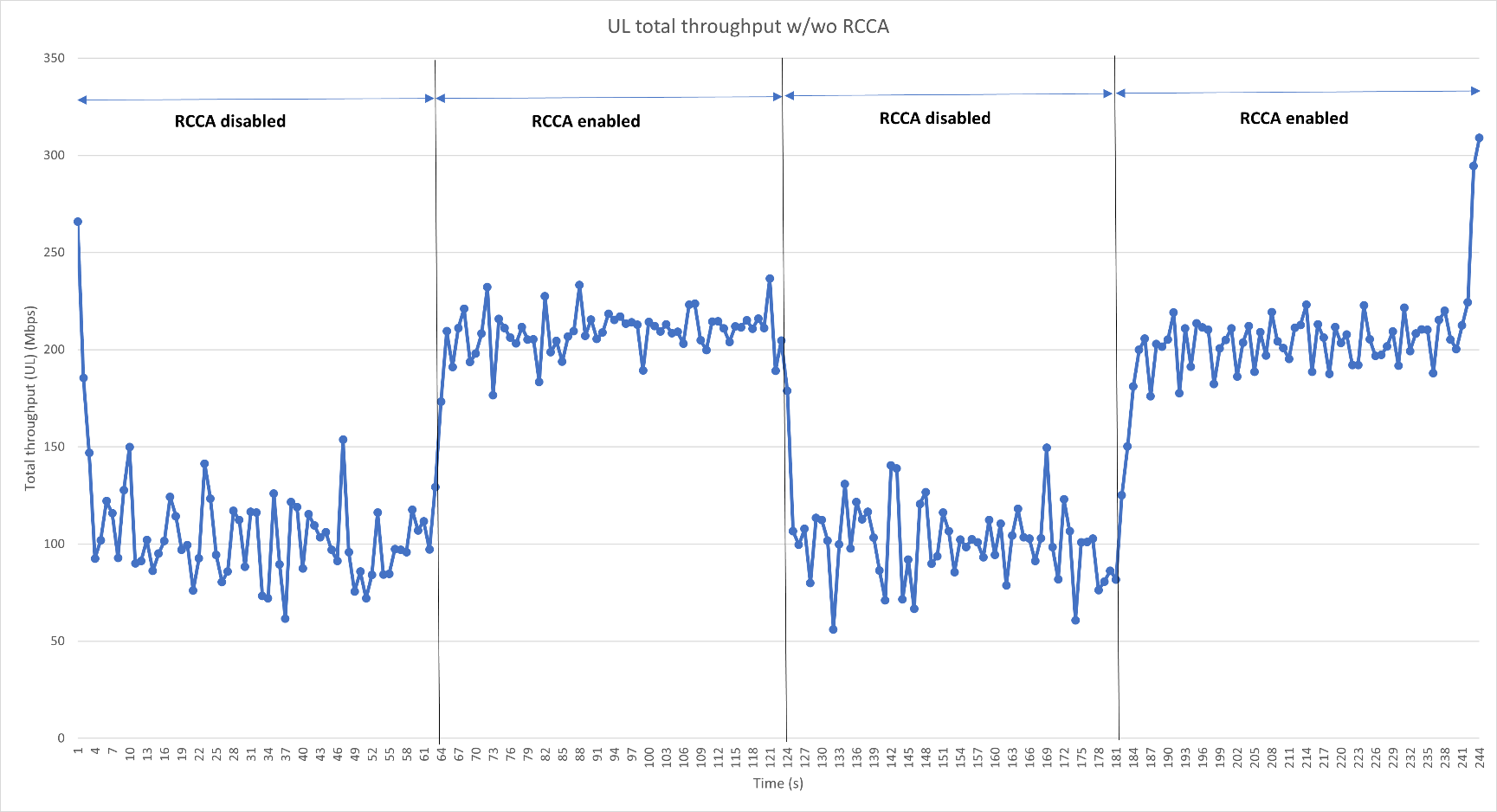 100% improvement
Actions: 
Turn on the LC AP
Turn on non-AP LC STAs one by one
non-AP LC STA1
non-AP LC STA3
non-AP LC STA2
Slide 6
Chong Han, pureLiFi
April 2021
Test results – Throughput (2)
UL throughput performance per STA
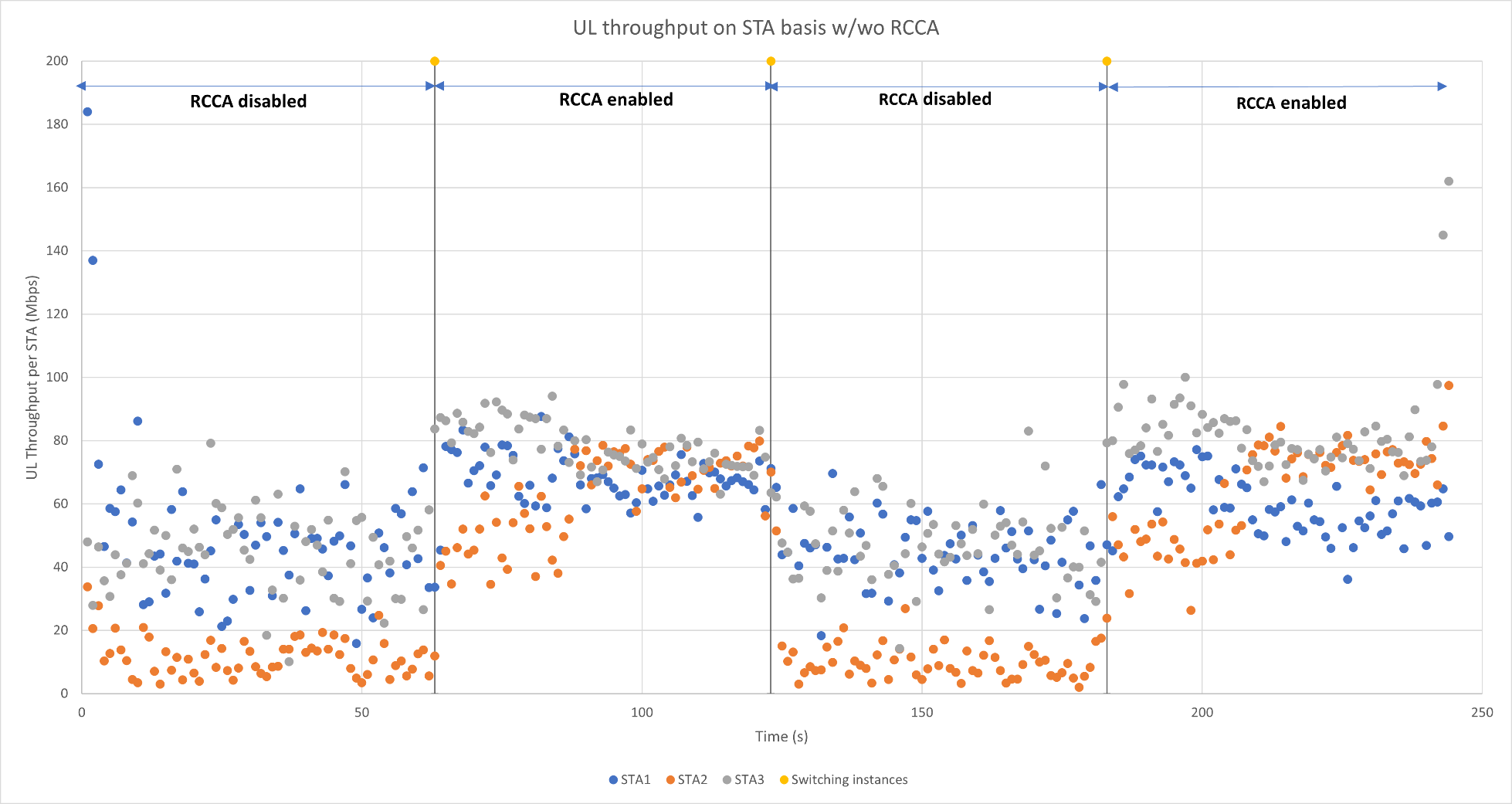 Fairness
Slide 7
Chong Han, pureLiFi
April 2021
Test results – PER (1)
PER (per STA per second)
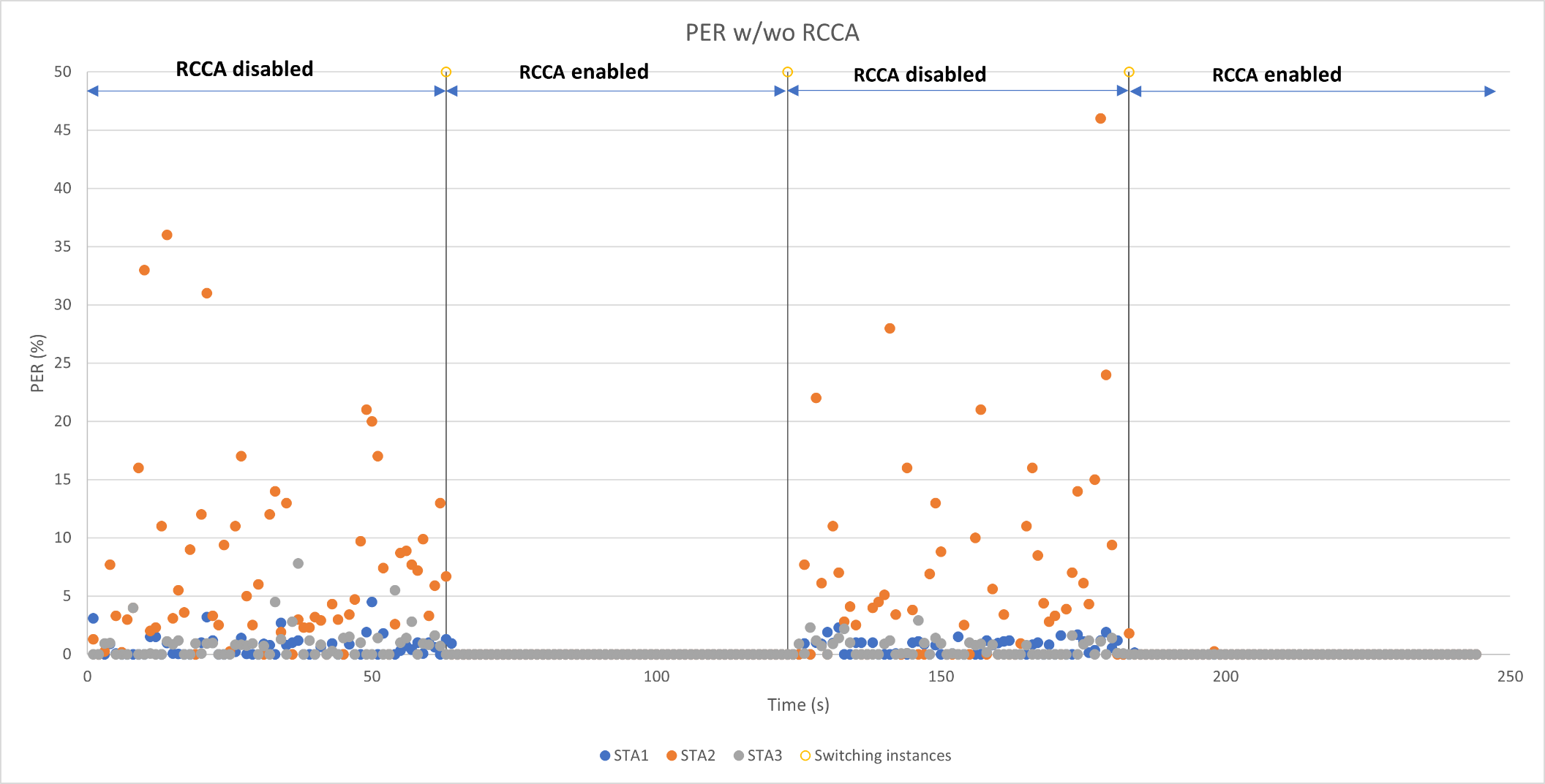 Significant loss on QoS
Slide 8
Chong Han, pureLiFi
April 2021
Test results – PER (2)
Average PER of all UL transmissions
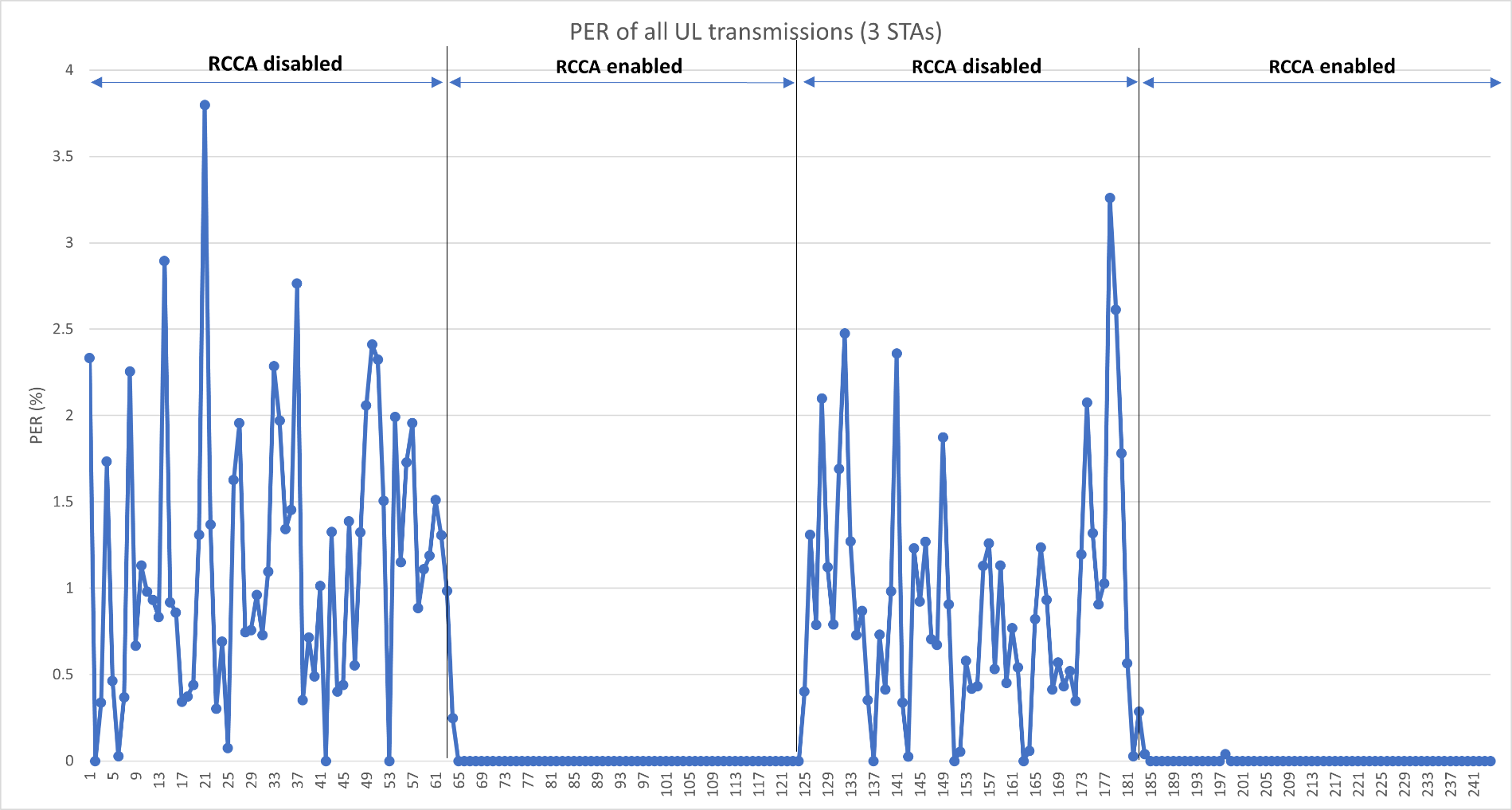 Slide 9
Chong Han, pureLiFi
April 2021
Summary
The performance of Relayed CCA mechanism is measured in the tests in terms of throughput and PER. 

Comparing to the system with RTS/CTS only, Relayed CCA 
enhances the system throughput around 100%
eliminates the unfairness in usage of light medium among STAs
reduces PER substantially 

The system performance for TGbb without using Relayed CCA in terms of throughput, PER and fairness will get worse as more non-AP LC STAs connect to an LC AP.
Slide 10
Chong Han, pureLiFi